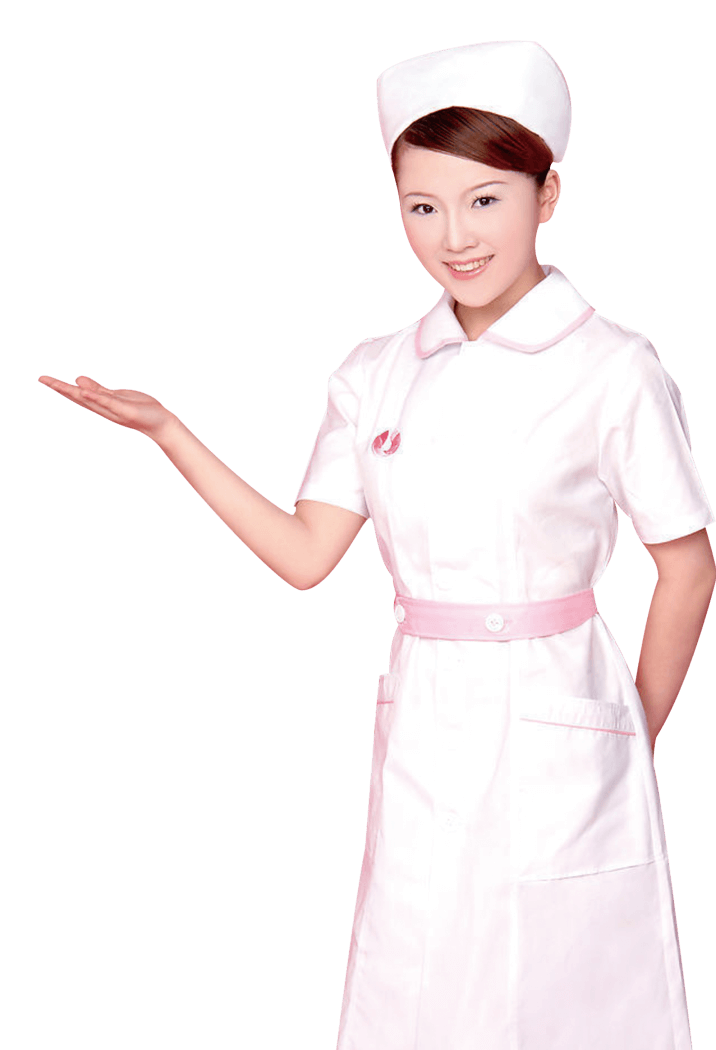 医院医生护士护理PPT模板
汇报人：PPT营
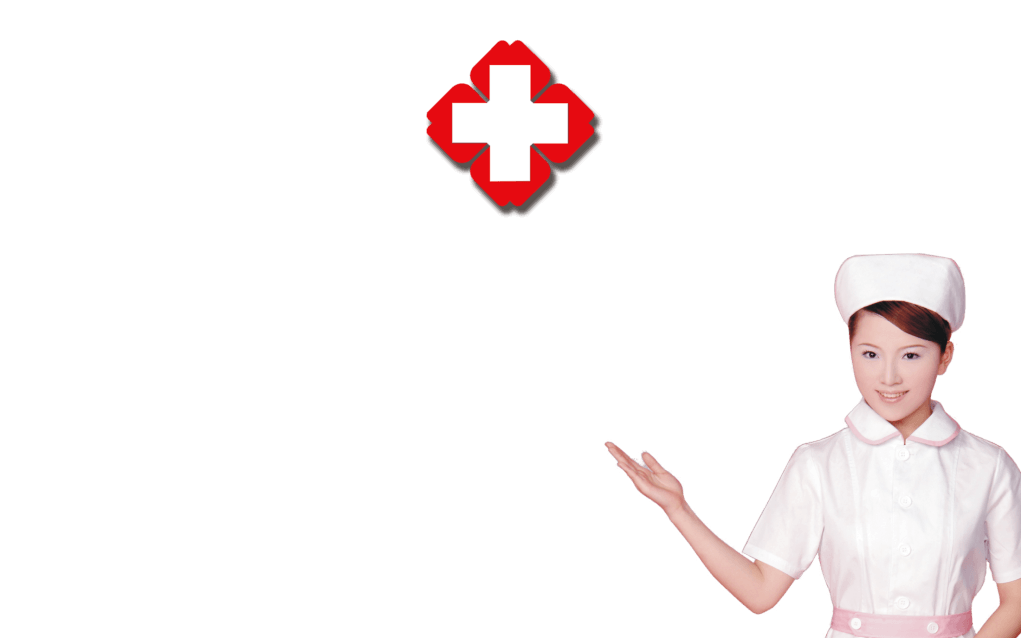 某某市某某区某某医院
联系电话：010-1234567
我们的宗旨：救死扶伤 义不容辞
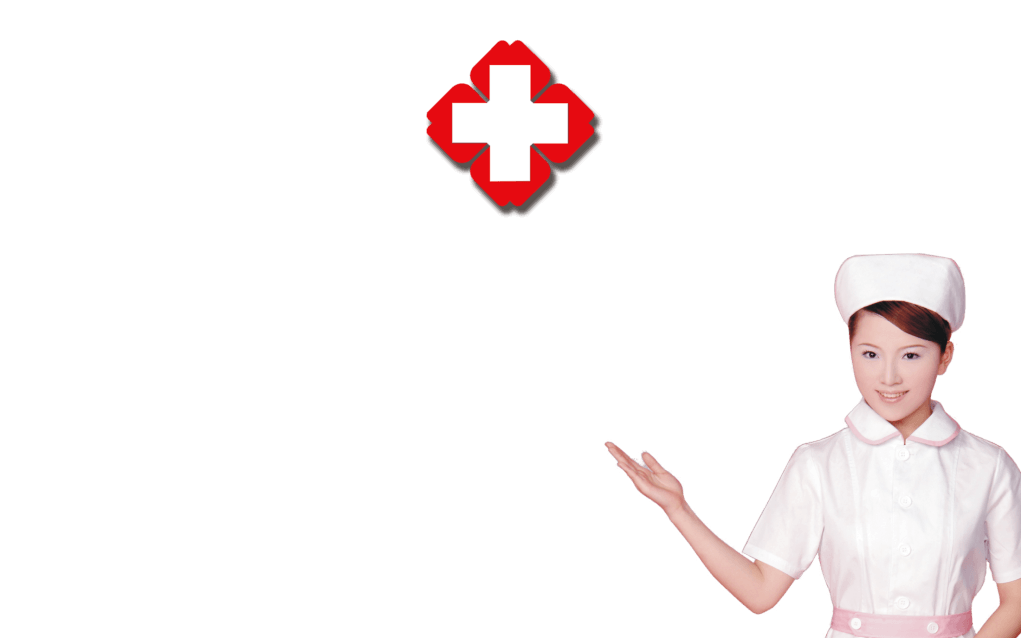 01
医院情况介绍
目录
02
去年工作计划
CONTENTS
03
工作不足之处
04
明年工作计划
01
此处添加第一部分标题
单击添加文本标题
01
02
03
单击添加说明文字单击添加说明文字
单击添加说明文字单击添加说明文字
单击添加说明文字单击添加说明文字
单击添加文本标题
添加文本
单击添加说明文字单击添加说明文字单击添加说明文字单击添加说明文字
添加文本信息
单击添加说明文字单击添加说明文字 单击此处添加文字阐述，添加简短问题说明文字，具体说明文字在此处。
01
添加文本标题
添加文本标题
添加文本信息
单击添加说明文字单击添加说明文字 单击此处添加文字阐述，添加简短问题说明文字，具体说明文字在此处。
02
添加文本标题
添加文本信息
单击添加说明文字单击添加说明文字 单击此处添加文字阐述，添加简短问题说明文字，具体说明文字在此处。
03
单击添加文本标题
类别一
添加说明文字添加说明文字添加说明文字添加说明文字。
★
类别二
添加说明文字添加说明文字添加说明文字添加说明文字。
★
类别三
添加说明文字添加说明文字添加说明文字添加说明文字。
★
类别四
添加说明文字添加说明文字添加说明文字添加说明文字。
★
单击添加文本标题
此处添加文本信息
单击此处添加对图片的说明文字单击此处添加对图片的说明文字单击此处添加对图片的说明文字单击此处添加对图片的说明文字单击此处添加对图片的说明文字单击此处添加对图片的说明文字单击此处添加对图片的说明文字单击此处添加文本信息.
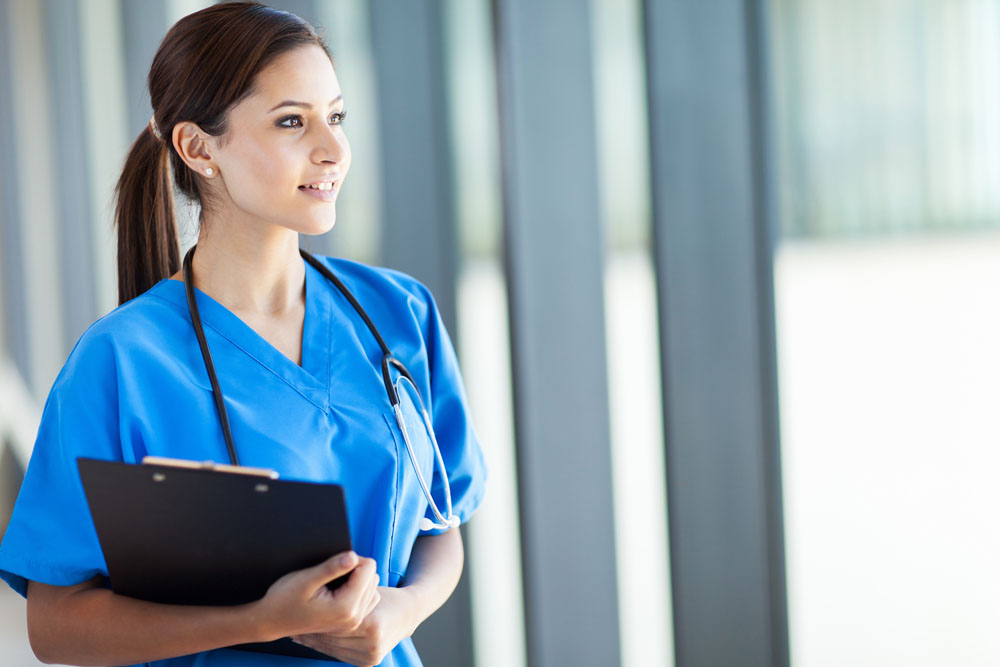 添加文本
95%
添加文本
90%
添加文本
55%
添加文本
85%
单击添加文本标题
72%
单击添加说明文字单击添加说明文字 单击此处添加文字阐述，添加简短问题说明文字，具体说明文字在此处。
单击添加说明文字单击添加说明文字 单击此处添加文字阐述，添加简短问题说明文字，具体说明文字在此处。
添加文本
单击此处添加说明文字单击此处添加说明文字
28%
单击添加文本标题
添加文本信息
此处添加说明文字添加说明文字添加说明文字此处添加说明文字此处添加说明文字此处添加说明文字此处添加说明文字此处添加说明文字此处添加说明文字此处添加说明文字此处添加说明文字此处添加说明文字此处添加说明文字
单击添加文本标题
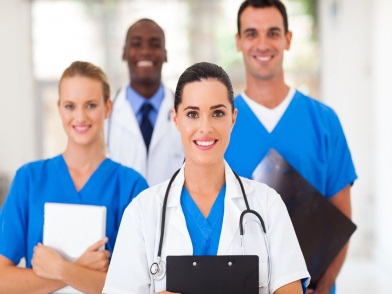 单击添加文本信息
单击添加文本信息
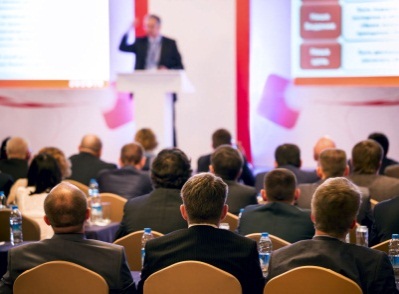 单击添加说明文字单击添加说明文字 单击此处添加文字阐述，添加简短问题说明文字，具体说明文字在此处。
单击添加说明文字单击添加说明文字 单击此处添加文字阐述，添加简短问题说明文字，具体说明文字在此处。
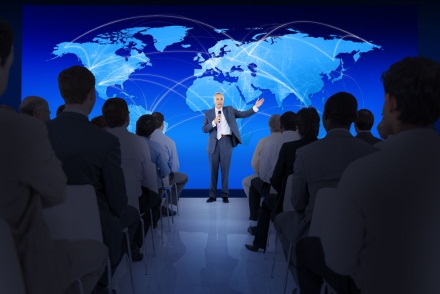 单击添加文本信息
单击添加文本信息
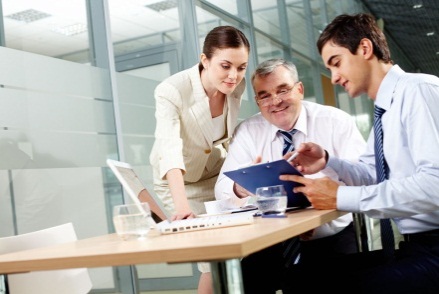 单击添加说明文字单击添加说明文字 单击此处添加文字阐述，添加简短问题说明文字，具体说明文字在此处。
单击添加说明文字单击添加说明文字 单击此处添加文字阐述，添加简短问题说明文字，具体说明文字在此处。
单击添加文本标题
75%
50%
25%
添加文本信息
此处添加说明文字添加说明文字添加说明文字此处添加说明文字此处添加说明文字此处添加说明文字
添加文本信息
此处添加说明文字添加说明文字添加说明文字此处添加说明文字此处添加说明文字此处添加说明文字
添加文本信息
此处添加说明文字添加说明文字添加说明文字此处添加说明文字此处添加说明文字此处添加说明文字
单击添加文本标题
添加文本标题
添加文本信息
此处添加说明文字添加说明文字添加说明文字此处添加说明文字此处添加说明文字此处添加说明文字
添加文本标题
添加文本信息
此处添加说明文字添加说明文字添加说明文字此处添加说明文字。
添加文本标题
添加文本信息
此处添加说明文字添加说明文字添加说明文字此处添加说明文字此处添加说明文字此处添加说明文字
添加文本标题
添加文本信息
此处添加说明文字添加说明文字添加说明文字此处添加说明文字。
单击添加文本标题
添加文本
此处添加说明文字添加说明文字添加说明文字
添加文本
此处添加说明文字添加说明文字添加说明文字
添加文本
此处添加说明文字添加说明文字添加说明文字
添加文本
此处添加说明文字添加说明文字添加说明文字
添加文本说明
添加文本
此处添加说明文字添加说明文字添加说明文字
添加文本
此处添加说明文字添加说明文字添加说明文字
02
此处添加第二部分标题
单击添加文本标题
添加文本标题
单击添加说明文字单击添加说明文字 单击此处添加文字阐述，添加简短问题说明文字，具体说明文字在此处。单击添加说明文字单击添加说明文字 单击此处添加文字阐述，添加简短问题说明文字，具体说明文字在此处。单击添加说明文字单击添加说明文字 单击此处添加文字阐述，添加简短问题说明文字，具体说明文字在此处。
单击添加文本标题
添加文本信息
此处添加说明文字添加说明文字添加说明文字此处添加说明文字此处添加说明文字此处添加说明文字
添加文本信息
此处添加说明文字添加说明文字添加说明文字此处添加说明文字此处添加说明文字此处添加说明文字
添加文本信息
此处添加说明文字添加说明文字添加说明文字此处添加说明文字此处添加说明文字此处添加说明文字
添加文本信息
此处添加说明文字添加说明文字添加说明文字此处添加说明文字此处添加说明文字此处添加说明文字
单击添加文本标题
S 添加文本信息
添加说明文字添加说明文字添加说明文字添加说明文字添加说明文字添加说明文字添加说明文字。
W 添加文本信息
添加说明文字添加说明文字添加说明文字添加说明文字添加说明文字添加说明文字添加说明文字。
S
W
O
T
O 添加文本信息
添加说明文字添加说明文字添加说明文字添加说明文字添加说明文字添加说明文字添加说明文字。
T 添加文本信息
添加说明文字添加说明文字添加说明文字添加说明文字添加说明文字添加说明文字添加说明文字。
单击添加文本标题
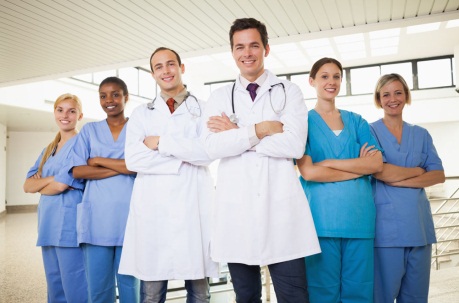 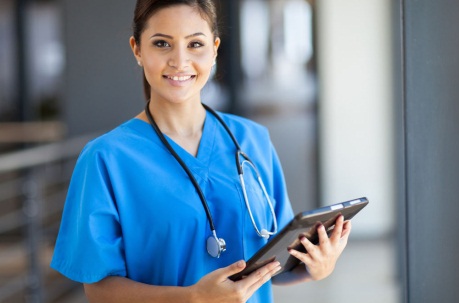 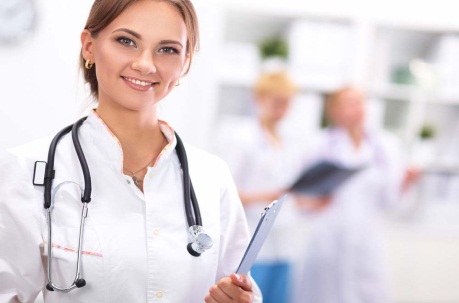 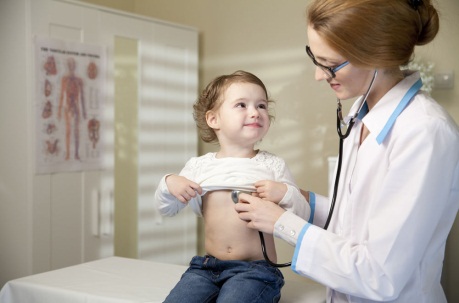 添加文本信息
单击添加说明文字单击添加说明文字
添加文本信息
单击添加说明文字单击添加说明文字
添加文本信息
单击添加说明文字单击添加说明文字
添加文本信息
单击添加说明文字单击添加说明文字
单击添加文本标题
单击此处添加说明文字单击此处添加说明文字
单击此处添加说明文字单击此处添加说明文字
2011
2012
2013
2014
2015
标题
标题
标题
标题
标题
单击此处添加说明文字单击此处添加说明文字
单击此处添加说明文字单击此处添加说明文字
单击此处添加说明文字单击此处添加说明文字
单击添加文本标题
什么是模板？模板就是设计者制作的易于客户修改的通用作品集
单击此处添加说明文字单击此处添加说明文字单击此处添加说明文字单击此处添加说明文字单击此处添加说明文字单击此处添加说明文字单击此处添加说明文字单击此处添加说明文字单击此处添加说明文字单击此处添加说明文字单击此处添加说明文字单击此处添加说明文字单击此处添加说明文字。
单击添加文本标题
添加文本信息
添加说明文字添加说明文字添加说明文字添加说明文字添加说明文字添加说明文字添加说明文字添加说明文字
点此此处输入标题
单击添加说明文字单击添加说明文字 单击此处添加文字阐述，添加简短问题说明文字，具体说明文字在此处。单击添加说明文字单击添加说明文字 单击此处添加文字阐述，添加简短问题说明文字，具体说明文字在此处。单击添加说明文字单击添加说明文字 单击此处添加文字阐述，添加简短问题说明文字，具体说明文字在此处。
添加文本
添加文本
03
此处添加第三部分标题
单击添加文本标题
此处添加文本说明
添加文本信息
添加说明文字添加说明文字添加说明文字添加说明文字
单击此处添加说明文字单击此处添加说明文字单击此处添加说明文字单击此处添加说明文字单击此处添加说明文字单击此处添加说明文字单击此处添加说明文字单击此处添加说明文字。
C
添加文本信息
添加说明文字添加说明文字添加说明文字添加说明文字
添加文本信息
添加说明文字添加说明文字添加说明文字添加说明文字
B
A
单击添加文本标题
添加说明文字添加说明文字添加说明文字
添加说明文字添加说明文字添加说明文字
添加说明文字添加说明文字添加说明文字
1
2
3
4
5
6
添加说明文字添加说明文字添加说明文字
添加说明文字添加说明文字添加说明文字
添加说明文字添加说明文字添加说明文字
单击添加文本标题
华南地区
华北地区
单击输入文本单击输入文本单击输入文本单击输入文本单击输入文本
单击输入文本单击输入文本单击输入文本单击输入文本单击输入文本
华中地区
华西地区
单击输入文本单击输入文本单击输入文本单击输入文本单击输入文本
单击输入文本单击输入文本单击输入文本单击输入文本单击输入文本
单击添加文本标题
单击添加说明文字单击添加说明文字 单击此处添加文字阐述，添加简短问题说明文字，具体说明文字在此处。
01
03
02
单击添加说明文字单击添加说明文字 单击此处添加文字阐述，添加简短问题说明文字，具体说明文字在此处。
单击添加说明文字单击添加说明文字 单击此处添加文字阐述，添加简短问题说明文字，具体说明文字在此处。
单击添加文本标题
添加文本信息
添加说明文字添加说明文字添加说明文字添加说明文字
添加文本信息
添加说明文字添加说明文字添加说明文字添加说明文字
06
01
此处输
入标题
添加文本信息
添加说明文字添加说明文字添加说明文字添加说明文字
添加文本信息
添加说明文字添加说明文字添加说明文字添加说明文字
05
02
04
03
添加文本信息
添加说明文字添加说明文字添加说明文字添加说明文字
添加文本信息
添加说明文字添加说明文字添加说明文字添加说明文字
单击添加文本标题
输入您的标题
输入您的标题
输入您的标题
输入您的标题
此处输入您的文本请在此处输入您的文本此处输入您的文本
此处输入您的文本请在此处输入您的文本此处输入您的文本
此处输入您的文本请在此处输入您的文本此处输入您的文本
此处输入您的文本请在此处输入您的文本此处输入您的文本
04
此处添加第四部分标题
单击添加文本标题
添加文本
此处添加说明文字添加说明文字添加说明文字
14
添加文本
此处添加说明文字添加说明文字添加说明文字
12
10
8
6
4
2
0
添加文本
添加文本
添加文本
添加文本
添加文本
添加文本
单击添加文本标题
此处输入标题
输入您的文本请在输入您的文本此处输入您的文本
此处输入标题
输入您的文本请在输入您的文本此处输入您的文本
此处输入标题
输入您的文本请在输入您的文本此处输入您的文本
此处输入标题
输入您的文本请在输入您的文本此处输入您的文本
单击添加文本标题
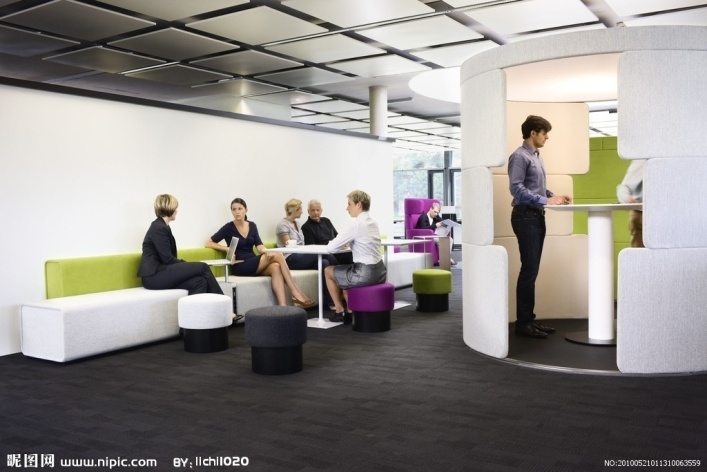 单击此处添加对图片的说明文字单击此处添加对图片的说明文字.
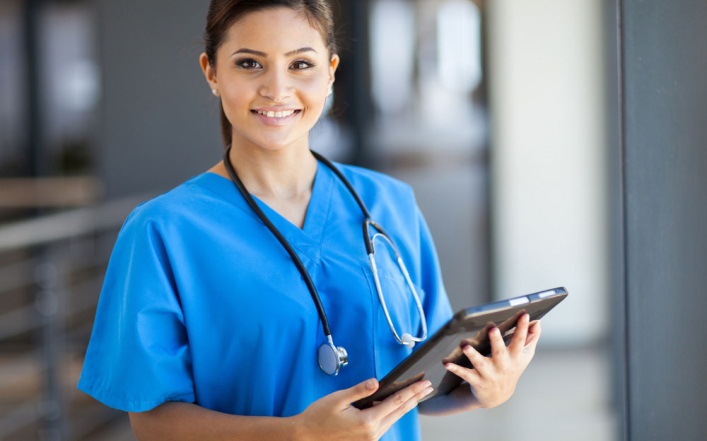 单击此处添加对图片的说明文字单击此处添加对图片的说明文字.
单击添加文本标题
A
B
C
D
请在此处输入您的文本，或者将您的文本粘贴到此处。
请在此处输入您的文本，或者将您的文本粘贴到此处。
请在此处输入您的文本，或者将您的文本粘贴到此处。
请在此处输入您的文本，或者将您的文本粘贴到此处。
单击添加文本标题
此处输入文本
此处输入文本
此处输入文本
此处输入文本
此处输入文本
此处输入文本
01
03
05
02
04
此处输入文本
此处输入文本
此处输入文本
此处输入文本
单击添加文本标题
01
此处输入标题
单击添加说明文字单击添加说明文字 单击此处添加文字阐述，添加简短问题说明文字，具体说明文字在此处。
02
此处输入标题
单击添加说明文字单击添加说明文字 单击此处添加文字阐述，添加简短问题说明文字，具体说明文字在此处。
03
此处输入标题
单击添加说明文字单击添加说明文字 单击此处添加文字阐述，添加简短问题说明文字，具体说明文字在此处。
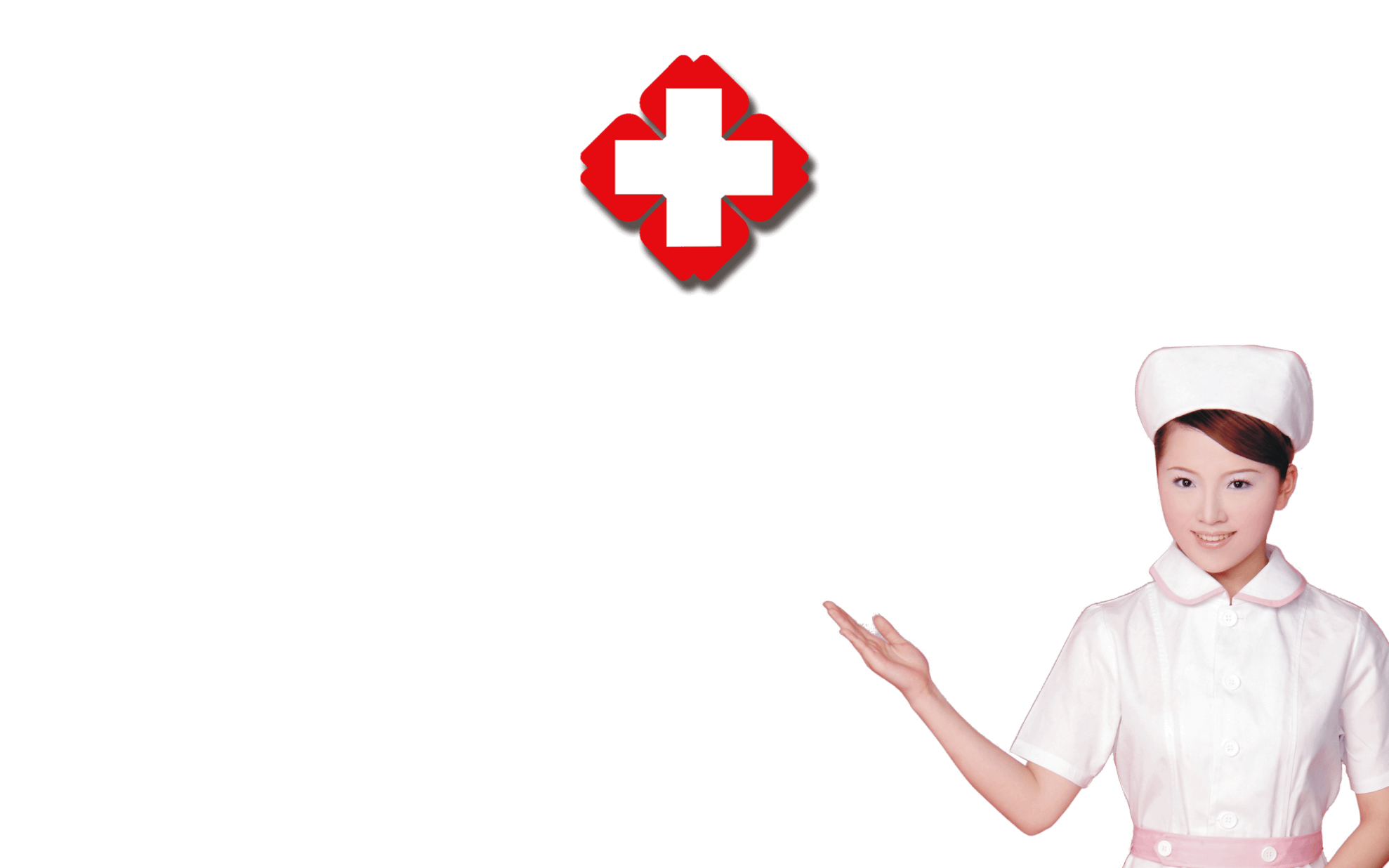 感谢您的认真聆听！
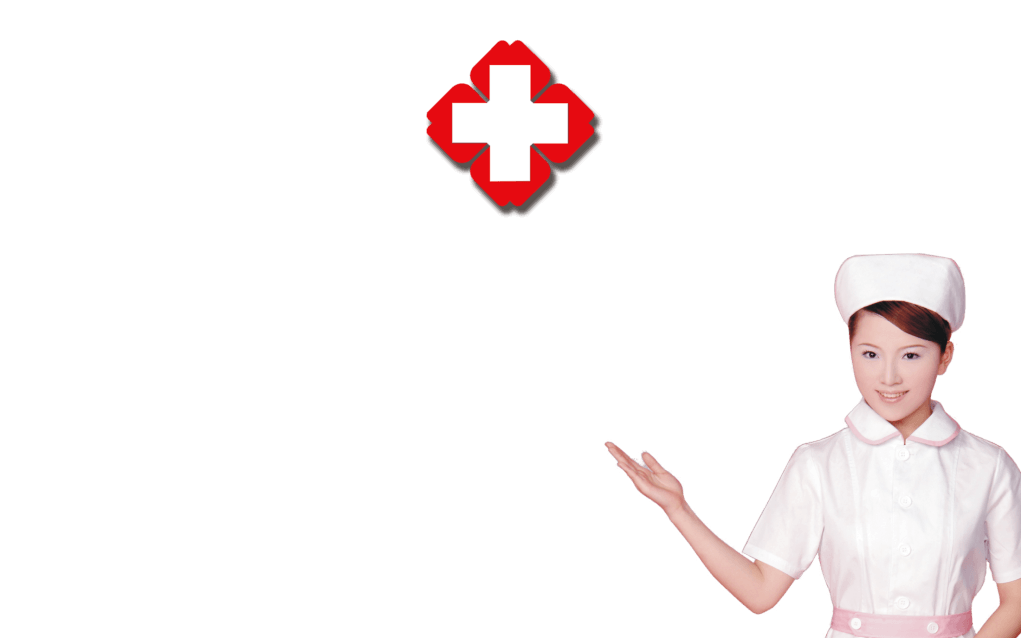 某某市汉阳区某某医院
联系电话：010-1234567
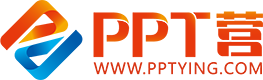 10000+套精品PPT模板全部免费下载
PPT营
www.pptying.com
[Speaker Notes: 模板来自于 https://www.pptying.com    【PPT营】]